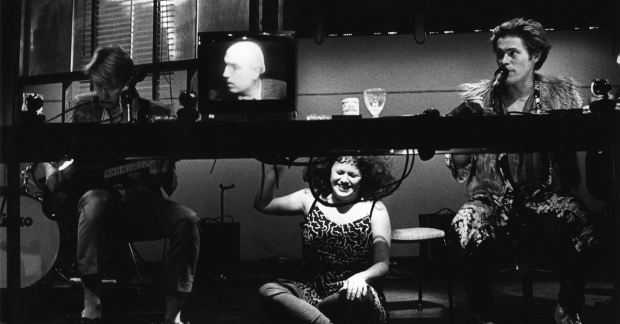 Elizabeth LeCompte
ΜΑΘΗΜΑ ΣΚΗΝΙΚΟΥ ΧΩΡΟΥ ΙΙ
ΤΜΗΜΑ ΕΣΩΤΕΡΙΚΗΣ ΑΡΧΙΤΕΚΤΟΝΙΚΗΣ 
ΣΧΟΛΗ ΕΦΑΡΜΟΣΜΕΝΩΝ ΤΕΧΝΩΝ ΚΑΙ ΠΟΛΙΤΙΣΜΟΥ 
ΠΑΝΕΠΙΣΤΗΜΙΟ ΔΥΤΙΚΗΣ ΑΤΤΙΚΗΣ 
ΘΕΩΡΗΤΙΚΗ ΕΡΓΑΣΙΑ
Όνομα: Λιόλιου Ελισσάβετ 
Υπεύθυνη Καθηγήτρια: Dr. Γεωργία Τουλιάτου
Elizabeth LeCompte
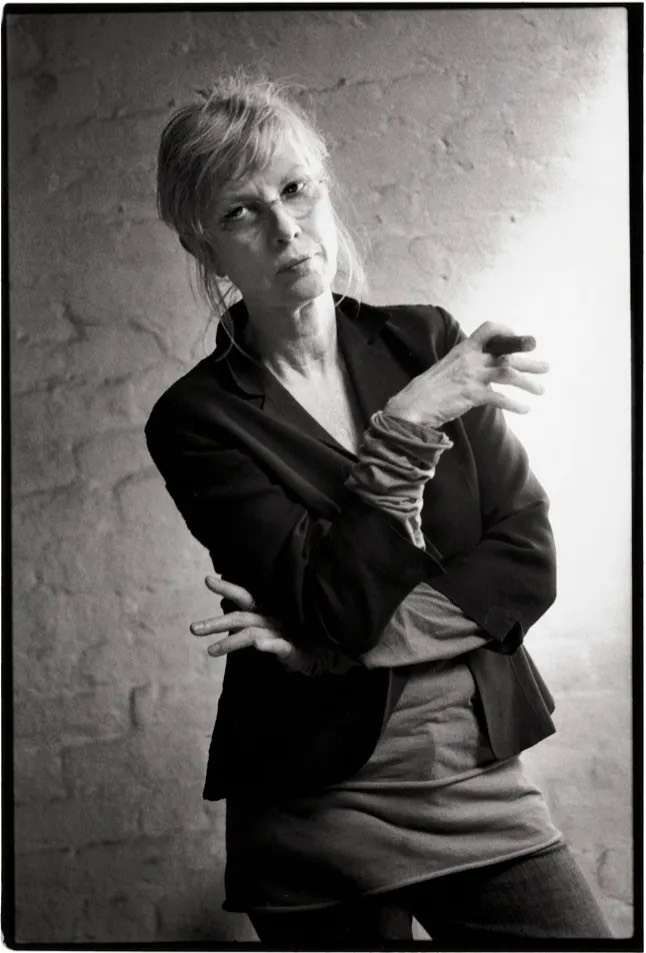 Η Elizabeth LeCompte (γεννημένη στις 28 Απριλίου 1944) είναι Αμερικανίδα σκηνοθέτις πειραματικού θεάτρου, χορού και media. Ιδρυτικό μέλος του The Wooster Group, έχει διευθύνει αυτό το σύνολο από την εμφάνισή του στα τέλη της δεκαετίας του 1970.
H LeCompte γεννήθηκε και μεγάλωσε στο New Jersey. Απέκτησε πτυχίο Bachelor επιστημών στις Καλές Τέχνες από το Skidmore College.
Με το The Wooster Group, έχει συνθέσει, σχεδιάσει και σκηνοθετήσει πάνω από σαράντα έργα για θέατρο, χορό, κινηματογράφο και βίντεο, ξεκινώντας από το Sakonnet Point το 1975. Αυτά τα έργα συνδυάζουν χαρακτηριστικά την απόδοση με τις τεχνολογίες πολυμέσων και επηρεάζονται έντονα από τις ιστορικές και σύγχρονες εικαστικές τέχνες και αρχιτεκτονική.
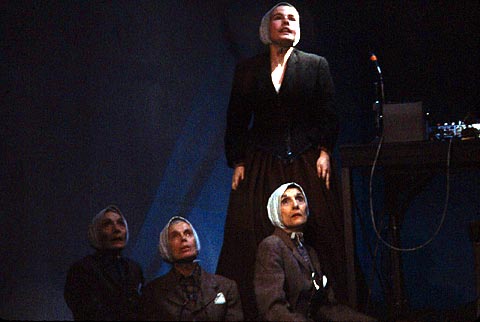 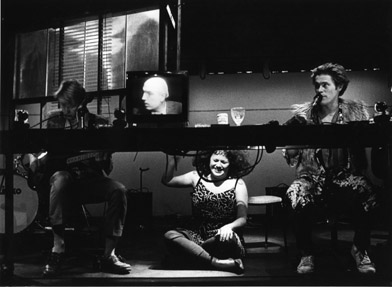 L.S.D. (...JUST THE HIGH POINTS...) (1984)
«L.S.D. (…Just the High Points…)” είναι μια τετραμερής εξέταση της υστερίας και των παραισθήσεων. Το κομμάτι περιλαμβάνει αναγνώσεις από συγγραφείς της γενιάς Beat, τα γραπτά και τις ηχογραφήσεις του Δρ. Timothy Leary και σκηνές από το The Crucible του Arthur Miller και το The Hearing του Michael Kirby. Ηχογραφήθηκε στο The Performing Garage το 1985. Σε σκηνοθεσία Elizabeth LeCompte, στην παράσταση συμμετέχουν οι Nancy Reilly, Jim Clayburgh, Ron Vawter, Matthew Hansell, Michael Kirby, Jeff Webster, Norman Frisch, Michael Stumm, Steve Buscemi, Peyton Smith, Anna Köhler και Kate Valk.
Caption
Caption
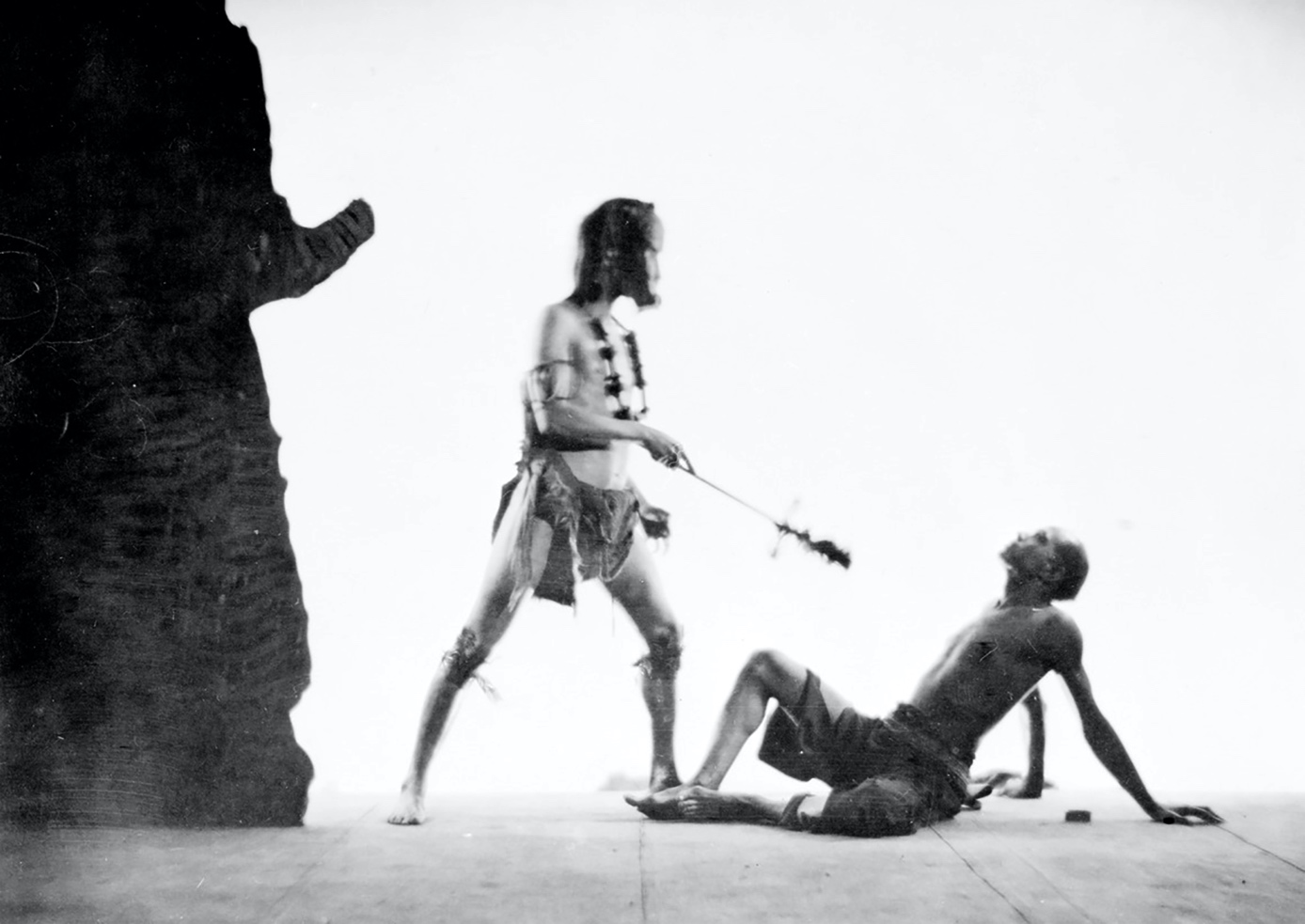 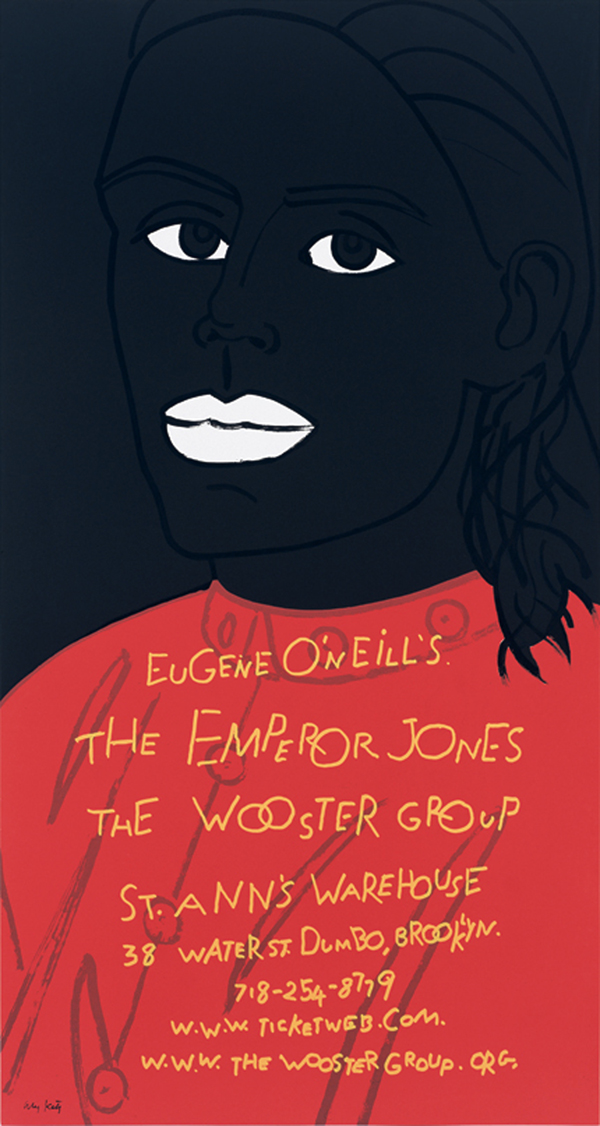 THE EMPEROR JONES (1993, 2006)
Ο Emperor Jones είναι ένα τραγικό έργο του 1920 από τον Αμερικανό δραματουργό Eugene O'Neill που αφηγείται την ιστορία του Brutus Jones, ενός πολυμήχανου, σίγουρου για τον εαυτό του Αφροαμερικανού και ενός πρώην αχθοφόρου, τον Pullman, ο οποίος σκοτώνει έναν άλλο μαύρο άνδρα σε ένα παιχνίδι με ζάρια και φυλακίζεται. Αργότερα δραπετεύει σε ένα μικρό, απομονωμένο νησί της Καραϊβικής, όπου ορίζει τον εαυτό του ως αυτοκράτορα. Το έργο αφηγείται την ιστορία του σε αναδρομές καθώς ο Βrutus διασχίζει τη ζούγκλα σε μια προσπάθεια να ξεφύγει από πρώην υποκείμενα που έχουν επαναστατήσει εναντίον του.
Ένα πειραματικό βίντεο από τον Christopher Kondek και την Elizabeth LeCompte παρουσιάζει την παραγωγή του έργου από τον θίασο παραστάσεων The Wooster Group με έδρα τη Νέα Υόρκη, με πρωταγωνιστές την Kate Valk και τον Willem Dafoe.
Caption
Caption
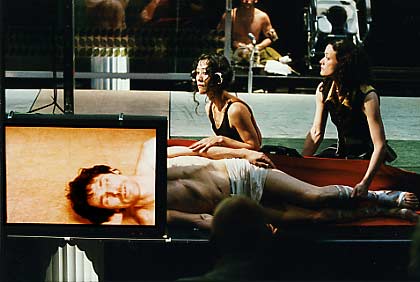 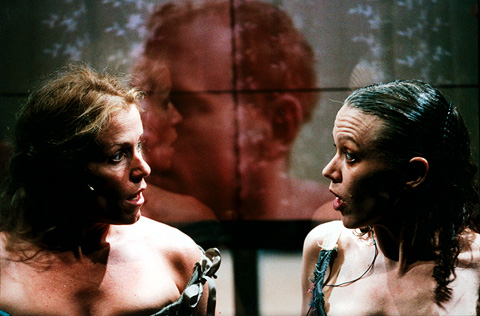 TO YOU, THE BIRDIE! (Phèdre) (2002)
Βασισμένο στη μετάφραση του Paul Schmidt του Phèdre του Racine, το θεατρικό έργο του The Wooster Group είναι μια σαπουνόπερα με παράθυρα και αντανακλάσεις, εξομολογήσεις και αντιπαραθέσεις σε ένα μοντερνιστικό τοπίο από αλουμινένιες ράγες, συρόμενα πάνελ από πλεξιγκλάς, πανταχού παρούσες οθόνες και κρυφές κάμερες που δείχνουν ιδιωτικές στιγμές στο προσκήνιο. Η παράσταση συνδυάζει στοιχεία της γαλλικής καθολικής αυλής του 17ου αιώνα και της ελληνικής μυθολογίας με κίνηση βασισμένη στο άθλημα του μπάντμιντον και στο χορευτικό λεξιλόγιο της Martha Graham και του Merce Cunningham.
Caption
Caption
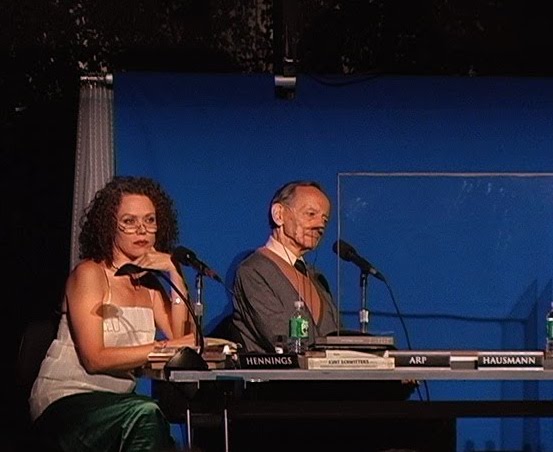 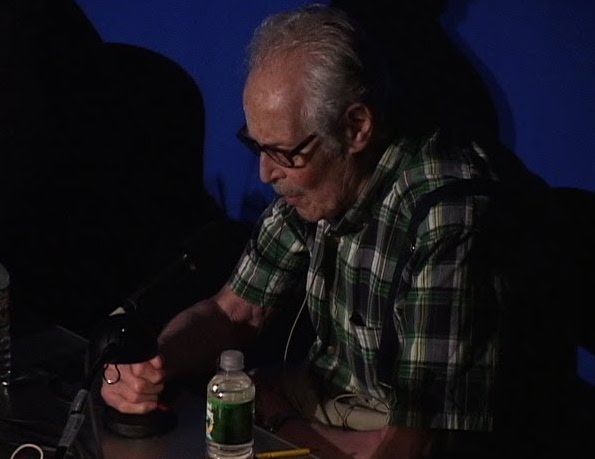 WHO'S YOUR DADA?!  (at the Museum of Modern Art) (2006)
Η παράσταση πολυμέσων συνοδεύει την DADA, μια έκθεση για το αντι-καλλιτεχνικό κίνημα που άκμασε από το 1916 έως το 1924. Η παραγωγή, σε συνεργασία με το The Wooster Group, σχεδιάστηκε ως συζήτηση στο πάνελ στο λόμπι του μουσείου. Ένα μακρύ τραπέζι στηριζόμενο σε ανθρώπινες πατερίτσες κάθεται μπροστά από τα ηχεία με μια μπλε οθόνη πίσω. Ο Scott Shepard του Wooster Group συντονίζει μια χωρίς σενάριο συζήτηση μεταξύ ηλικιωμένων ηθοποιών που εκπροσωπούν συγγραφείς και ερμηνευτές Dada, όπως οι Tristan Tzara, Richard Huelsenbeck, Jean Arp και Hugo Ball. Η ομάδα αναπολεί το διαβόητο καμπαρέ Βολταίρος του Dada, απαγγέλλει ποίηση του Dada και υποστηρίζει τη θεωρία με έντονο ύφος Dada. Μια τηλεκατευθυνόμενη ρομποτική κάμερα κινείται πέρα ​​δώθε κατά μήκος του τραπεζιού, καταγράφοντας ιστορία μετά από ιστορία.
Caption
Caption
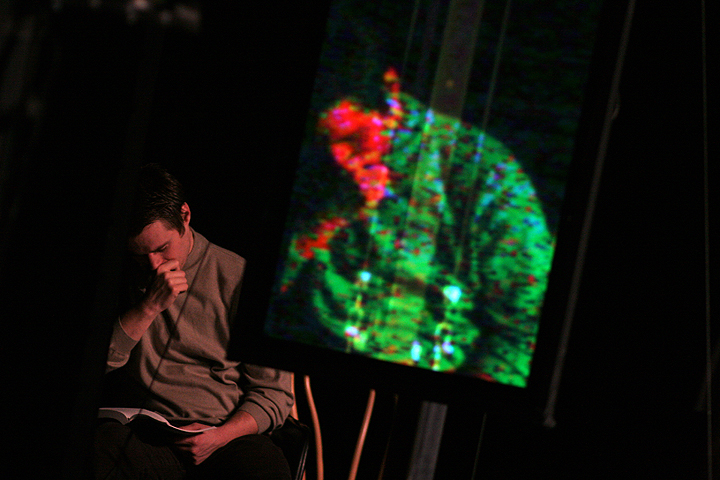 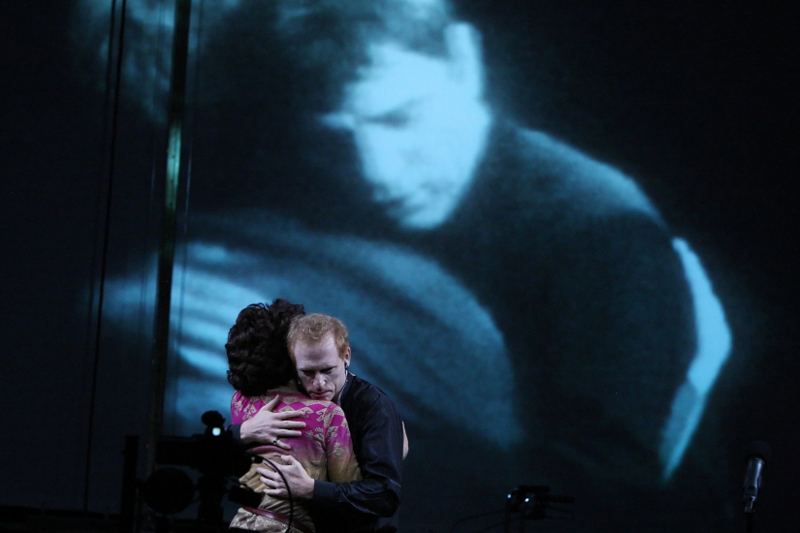 HAMLET (2007, 2012)
Στο HAMLET του The Wooster Group, η κλασική τραγωδία του Σαίξπηρ επαναλαμβάνεται με τη μίξη και την επανατοποθέτηση της παραγωγής του 1964 του Richard Burton στο Μπρόντγουεϊ, σε σκηνοθεσία John Gielgud. Η παραγωγή του Burton ηχογραφήθηκε σε ζωντανή απόδοση από 17 γωνίες κάμερας και μετατράπηκε σε μια ταινία που προβλήθηκε ως ειδικό γεγονός μόνο για δύο ημέρες σε σχεδόν 1.000 κινηματογραφικές εστίες στις Η.Π.Α. Η ομάδα Wooster επιχειρεί να αντιστρέψει τη διαδικασία, αναδημιουργώντας ένα υποθετικό θεατρικό κομμάτι από τα αποσπασματικά στοιχεία της μονταρισμένης ταινίας. Διοχετεύουμε το φάντασμα της θρυλικής παράστασης του 1964, κατεβαίνοντας σε ένα είδος τρέλας, αντικαθιστώντας σκόπιμα το δικό μας πνεύμα με το πνεύμα ενός άλλου.
Caption
Caption
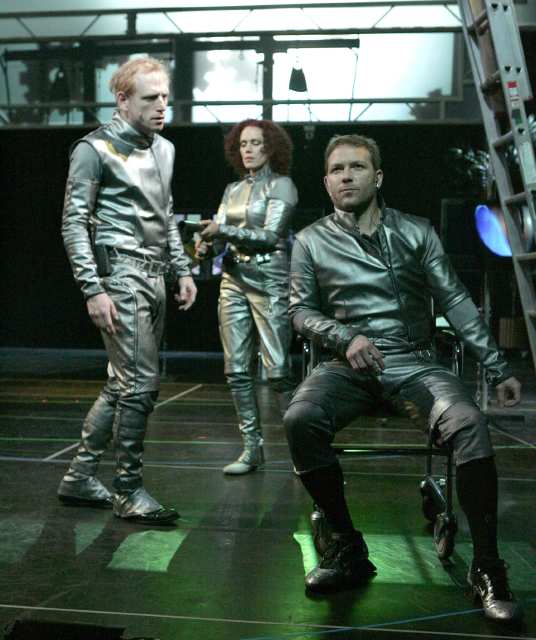 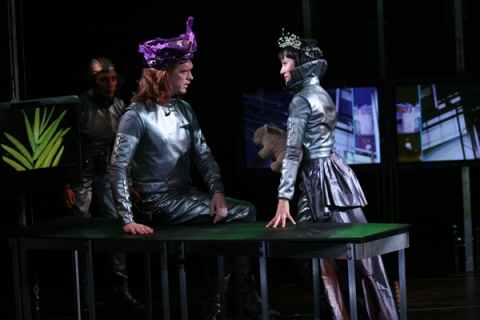 LA DIDONE (2009)
Στην παραγωγή του LA DIDONE του The Wooster Group, η όπερα του Francesco Cavalli του 1641, με λιμπρέτο του Francesco Busenello, συγκρούεται με τη λατρευτική ταινία του Mario Bava, Terrore nello spazio (1965) σε μια πολεμική συμβίωση, ρίχνοντας τα πλοία του Αινεία σε ένα πλανητικό τοπίο και μια πλανητική μορφή. Mια συνεργασία μεταξύ της πρώιμης μπαρόκ όπερας και της επιστημονικής φαντασίας πριν από την προσελήνωση.
Caption
Caption
BRACE UP! (1991, 2003)
Βιβλιογραφία
https://arts.stanford.edu/event/live-on-screen-the-wooster-groups-l-s-d-just-the-high-points/
http://www.ejaysims.com/urls/wooster/twg/projects/birdie/
https://www.academia.edu/37128605/Gender_and_Race_Trouble_The_Emperor_Jones_by_The_Wooster_Group
http://thewoostergroup.org/work
https://dsrny.com/project/whos-your-dada